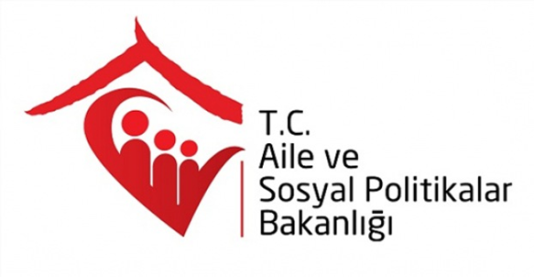 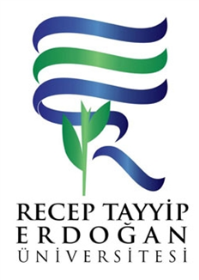 Çocuk Adalet Sistemi Kapsamında Kanıta Dayalı Sosyal İnceleme
Zeki KARATAŞ
RTEÜ Sosyal Hizmet Bölümü
Sosyal hizmetin mesleki etkinlik odağı, çevresi içinde bireydir. 
Sosyal hizmet, birey ile sosyal çevresi arasında etkileşimler sürecinde ortaya çıkan ve 
	onların sosyal işlevselliklerini olumsuz yönde etkileyen sorunları ve farklı yaşam durumlarını değerlendiren, ele alan ve müdahale yetkisi olan bir meslektir.
yaşam kalitesi
sosyal
işlevsellik
SOSYAL ÇEVRE
BİREY
Değişen sosyo-ekonomik koşullar ve değerler
Sosyal inceleme raporları (SİR), uygulamada genellikle sosyal çalışmacılar tarafından hazırlanan raporlardır ve temel bir sosyal hizmet disiplini ve mesleği etkinliğidir. 
SİR’lerin biçim ve içeriği kuruma göre değişiklik gösterebilir. 
Önemli olan, müracaatçının ihtiyacı ile kaynakların bir araya gelmesine hizmet edecek bir rapor düzenleyebilmektir.
Çocuklar İçin Sosyal Adalet
Çocuğun yaşama, gelişme, korunma ve katılım haklarını vurgulayan Çocuk Haklarına Dair Sözleşme tüm çocuklar için sosyal adaleti hedeflemektedir. 
Suç mağduru veya suça sürüklenmiş çocuklar açısından bu hedefin gerçekleştirilmesindeki en önemli araçlardan biri de SİR’lerdir.
Mahkeme ve Toplum Arasında Köprü
Suç mağduru veya suça sürüklenmiş çocuğun haklarının korunması açısından SİR’ler, mahkeme ve toplum arasında bir nevi köprü görevini üstlenen sosyal ve hukuki niteliği olan ‘sosyo-legal belgeler’ olarak ifade edilebilir.
Bütüncül Değerlendirme Aracı
SİR, çocuğun korunmaya muhtaç duruma düşmesine neden olan faktörleri, çocuğu içinde yaşadığı çevrede (ailesi, arkadaşları, okul yaşamı, oturulan çevre vb.) bütüncül (generalist) biçimde değerlendiren, bu değerlendirmeye bağlı çocuğun yararı ve toplumla bütünleşmesi amacı temelinde çocuk ve çevresindeki değişimi hedefleyen belgelerdir.
Çocuğun Yararına Çalışmayan Sistemler
Riskle karşı karşıya kalma, çocuğun yararına çalışmayan sistemlerin bir sonucudur. 

O halde bu sistemleri değişme hedefine koymak ve tekrar çocuğun yararına çalışmasını sağlamak, sosyal hizmet müdahalesinin temelini oluşturacaktır.
Ekolojik Sistem Yaklaşımı
Böyle bir bakış açısını ekolojik sistem perspektifi sunmaktadır. 
Sistem kuramı ve ekolojik görüş, bir toplumsal sorunun tüm öğelerini değerlendirmeye olanak tanıyan bütünsel ve dinamik bir kavram ve uygulama çerçevesi sunar.
Suç Eylemi Tek Başına Çocuğun Bir Kusuru Olamaz
Ekolojik sistem perspektifi, risk altındaki çocuğun çevresindeki sistemlerle etkileşimlerine odaklanır ve bu etkileşimlerin çocuğun suça sürüklenmesindeki yerini değerlendirmeyi sağlayacak bakışı verir. 
Bu bakış açısı, suç davranışını, çocuğun bir kusuru olarak değil, çocuğun yararına çalışmamış sistem ve etkileşimlerine bağlar. 
Öyle ise, yapılacak müdahalenin de bu bakış açısına dayanarak söz konusu sistemlere ve etkileşimlere odaklanması beklenir.
Bilgi, Beceri, Değer
SİR hazırlama sürecinde sosyal çalışma görevlisi, bütüncül müdahale modelinin gerektirdiği bilgi, beceri ve değerleri (sosyal hizmet etiği) bütünleştirebilmelidir.
Özetlemek gerekirse SİR hazırlama sürecinin;
1. Çocuğu çevresi içinde hakları olan bir birey olarak ele almayı,
2. Çocuğun yararına işlemeyen etkileşimlere odaklanan kapsamlı ve bütüncül bir değerlendirme yapmayı,
3. Bu değerlendirmeyi yansıtacak, çocuğun ve çevresine ilişkin değişmeyi hedefleyen; çocuğun toplumda sağlıklı ve üretken bir birey olarak yer almasını sağlayacak bütüncül müdahale planına yer vermeyi içeren üç önemli boyut vardır.
SOSYAL İNCELEME RAPORUNDA İÇERİK VE BİÇİM
Uluğtekin, S. (2010). “Çocukların Ceza Sorumluluğunun Değerlendirilmesinde Sosyal İnceleme Raporlarının Yeri”, Ceza Sorumluluğunun Değerlendirilmesi Rehberi”, http://www.edb.adalet.gov.tr/ csr.pdf
Sosyal İnceleme Raporunun Bölümleri
Çocuk koruma sisteminde suça sürüklenmiş ya da suç mağduru çocuklar için hazırlanan SİR’de üç bölüm bulunur.
Bunlar “Formel Bilgiler”, “Değerlendirme” ve “Müdahale” bölümleridir.
Formel Bilgiler
“Formel Bilgiler” bölümü SİR’in en başında yer alır ve üç alt bölümden oluşur. Bunlar;
1) Raporun yasal dayanağı;
2) Kimlik bilgileri;
3) Kullanılan kaynaklar ve bilgi toplama yollarıdır.
Sosyal İnceleme Raporunun Ana Gövdesi
SİR’in ana gövdesini “Değerlendirme” ve “Müdahale” bölümleri oluşturur. 
Müdahale bölümü, değerlendirme üzerine kurulacağı için, değerlendirme bölümü SİR’in ağırlığı olan bölümüdür.
Değerlendirme Bölümü
Suça ya da mağduriyete ilişkin bilgiler;
Bireysel özelliklere ilişkin bilgiler;
Çevre (toplumsal yapı, kültür) ve aileye ilişkin bilgiler;
Konut ve sosyo-ekonomik duruma ilişkin bilgiler
Okul, iş, arkadaş grubu ve boş zamanları değerlendirmeye ilişkin bilgiler;
Sonuç Bölümünde
Suçun ya da mağduriyetin ortaya çıkışına ilişkin sonuç-değerlendirmede sosyal çalışma görevlisi çocuğun suça yönelmesindeki veya mağdur olmasındaki nedenlerin bir yorumunu yapar. 
Bu yorumda “yapı, kültür, biyografi” üçlü kavramından yararlanılır.
Üçlü kavram, suçun “bireyin toplumsal bağlamı” içinde görülmesine açılım sağlar. 
“Yapı” temel sosyo-ekonomik etmenler olup çocuğun sahip olduğu fırsat ve olanakları belirler.  Bu çerçevede toplumsal ekonomik yapının özellikleri ve sorunlarını da belirtmek gerekir. 
“Kültür” çocuğun kimliğinin temel öğelerinden biri olarak; çocuğu çevreleyen kültürel değerler ve içinde yaşanılan mahalle, etnik grup, aile ve arkadaş grubu tarafından benimsenmiş olan yaşam biçimidir. 
“Biyografi” ise bu öğelerin belirlediği ortamda çocuğun suç veya mağduriyetle ilgili deneyimi yaşamasına neden olan bireysel özellikleri anlamına gelir.
Bütüncül Değerlendirme
Böylece çocuk-suç veya mağduriyet arasındaki ilişkileri değerlendirmede toplumsal yapı, kültürel değerler ve bireysel özellikler bütünlük içinde ele alınır.
Suçun veya mağduriyetin kontrol altına alınmasına ilişkin öneriler
Toplanan bilgiler yukarıdaki çerçevede değerlendirildikten sonra, “suçun veya mağduriyetin denetlenmesi ve kontrol altına alınması”na ilişkin bir başka değerlendirme yapılır. 
Suçun ve mağduriyetin kontrolüne ilişkin sonuç değerlendirme, suça sürüklenen veya suç mağduru çocuğun geleceğine ilişkin gereken müdahaleye yol gösterir. 
Bu değerlendirmede “risk, gereksinme, kaynak” üçlü kavramından yararlanılır.
Risk ve Gereksinim
“Risk”, suçun veya mağduriyetin ortaya çıkardığı zarar ile çocuğun gelecekte tekrar suç işlemesine ya da mağdur olmasına yol açabilecek koşulların açıklanmasıdır.
“Gereksinim”, yukarıda sözü edilen koşullar dikkate alınarak çocuğun bireysel, kültürel ve toplumsal açıdan gelişimini sürdürebilmesi için gereksindiği şeylerin ortaya konmasıdır.
Kaynaklar
“Kaynaklar”, suça yönelmiş çocuğun gereksinimleri göz önüne alınarak ortaya konulan olanaklardır. 
Bu olanaklar, çocuğa ilişkin kaynaklar ve toplumdaki kaynaklar olmak üzere iki grupta ele alınabilir. 
Çocuğun kaynakları, çocuğa ve yakın çevresine ilişkin kaynaklardır.
İkinci grup kaynaklar, çocuğun gereksinmelerini karşılayacak; yerel, ulusal ve uluslararası düzeydeki yasal ve örgütsel düzenlemeler, politikalar ve olanaklar olarak kısaca özetlenebilir.
Müdahale Planı Bölümü
Bu bölüm, çocuk hakkında verilecek karara ilişkin olarak mahkemeye sunulan önerileri kapsar. 
Müdahale, sonuç-değerlendirmelere dayalı olarak geliştirilen bir “planlı değişme süreci”nin de adımını oluşturmaktadır.
Müdahale Planında 3 Aşama
Birinci aşamada çocuğa özgü bir müdahale planı hazırlanır. 
“Değerlendirme”ye bağlı olarak değişme sürecine –uygulamaya– yol gösterecek bu planda dört temel sistemin yer alması beklenir. 
Bunlar “müracaatçı sistemi”, “hedef sistem”, “değişim sorumlusu sistem” ve “eylem sistemi”dir.
Müracaatçı Sistemi
Önce, bu değişmeye yönelik çabadan, müdahaleden yararlanması umulan “müracaatçı sistemi” belirlenir. 
Suça sürüklenen / suç mağduru çocuk,  müracaatçı sisteminde her zaman yer alır.
Hedef Sistemi
Değiştirilme ve etkilenmeye – müdahaleye – gereksinim duyan kişi, grup ve kurumlar “hedef sistem” adını alır. 
Verilecek karar doğrultusunda etkilenecek ve değiştirilmeye çalışılacak örneğin aile, arkadaş grubu, okul, mahalle ile sağlık, sosyal refah, adalet vb. gibi kurumlar hedef sistem olabilir.
Değişim Sorumlusu
SİR’i hazırlamak ve müdahaleyi gerçekleştirmek için sosyal çalışma görevlilerine yetki veren çocuk mahkemeleri “değişme sorumlusu sistem” olup, görevlendirilenler de “değişme sorumlusu”dur.
Eylem Sistemi
Değişme sürecinde farklı amaçları gerçekleştirmek ve gerekenleri yapmak üzere sosyal çalışma görevlilerinin birlikte çalışacağı kişi ve kuruluşlar “eylem sistemi”ni oluşturur.
Eylem sisteminde, bireylerden uluslararası örgütlere uzanan geniş bir yelpazedeki kişi, grup, topluluk ve örgütler yer alabilir.
Müdahale Planının II. Aşaması
İkinci aşamada müdahale planının içeriği doğrultusunda çocuğun gereksinmelerine uygun görülen yasalardaki mevcut tedbir ve yaptırımların çocuk üzerindeki olası etkileri değerlendirilir.
MÜDAHALE PLANI ÖRNEĞİ
KAYA ailesinin ihtiyaç ve sorunlarının çok yönlü olması ve birden fazla hizmete aynı anda ihtiyaç duymaları nedeniyle; Kamu Kurum ve Kuruluşları, Sivil Toplum Kuruluşları ve Yerel Medya ile işbirliği yapılması gerekmektedir.
1. Ailenin en temel ihtiyacı; hijyenik koşullara uygun bir ev ortamına taşınmalarıdır. Bu amaçla X Köyü’nde ortak arazileri üzerinde kaba işleri bitmiş mevcut ev inşaatının tamamlanması için maddi yardım sağlanması gerekmektedir. İnşaatın tamamlanması için 20.000 YTL. nakdi yardıma ihtiyaç duyulmaktadır.
2. İnşaatın tamamlanması için Kalkandere SYDV’dan, hayırseverlerden ve sivil toplum kuruluşlarından maddi destek talebinde bulunulması,
3. Ailenin yaşadığı ev ortamında fiziksel düzenin sağlanamadığı görülmüş, bu nedenle aile fertlerinin eğitilmesi gerektiği anlaşılmıştır. Sinem KAYA, İlköğretim Okulu’ndan 2012 yılında mezun olmuş, maddi yetersizlikler nedeniyle Lise öğrenimine devam edememiştir. 2013–2014 Öğretim Yılı başında kendi isteği doğrultusunda, Açık ya da Örgün Sağlık ya da Kız Meslek Lisesi’ne kayıt yaptırılması, kayıt dönemine kadar ise Halk Eğitim Müdürlüğü’nden “Ev Ekonomisi, İdaresi” gibi konularda eğitim almasının sağlanması,
4. 12 yaşında ve hafif düzeyde zihinsel özürlü olan Samet KAYA’nın Özel Eğitim alması için aileye rehberlik yapılması,
5. X İlçesi’nde ilköğretim okulu 6. sınıfta öğrenim gören Songül KAYA’nın okul ihtiyaçlarının karşılanması ve okula devamının sağlanması.
Yasalardaki Tedbir ve Yaptırımlar
Bu değerlendirmede, Çocuk Koruma Kanunu’nda belirtilen “koruyucu ve destekleyici tedbirler (güvenlik tedbirleri)”, 
Türk Medeni Kanunu’nda öngörülen ‘’yerleştirme, velayetin kaldırılması vb. gibi tedbirler”
Öneriler
Üçüncü aşama inceleme ve değerlendirmeler sonucunda çocuğun yüksek yararı açısından en uygun olanlara dikkat çekilerek, bunların “olası öneriler” başlığı altında ifade edilmesini içerir.
Süreç/ İzleme Raporu
ÇKK (Md. 8) hâkime veya mahkemeye aldığı tedbir kararlarının uygulanmasını en geç üçer aylık sürelerle sosyal çalışma görevlilerine incelettirme yetkisi vermektedir. 
İncelemede, tedbirden beklenen gayenin gerçekleşip gerçekleşmediği, uygulanan tedbirin çocuğun gelişimini hangi yönde etkilediği değerlendirilir, gerek görülmesi halinde tedbirin sonlandırılmasına yahut değiştirilmesine karar verilebilir. 
Bu hükümler çerçevesinde yine TKBS üzerinden tedbir kararlarını uygulayan kurum görevlilerinin üçer aylık dönemler halinde “süreç/ izleme raporu” göndermesi gerekecektir.